Индивидуальный учебный проектв секции «Филология. Иностранные языки»
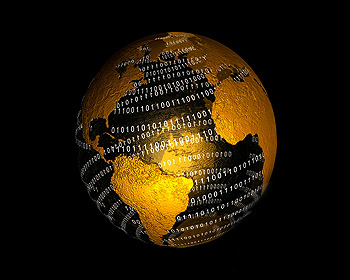 Структура и особенности
Структура проекта
Аннотация 
Оглавление
План исследований
Введение
Теоретическая часть (Обзор литературы, ключевые понятия)
Практическая часть (Глава 3,4 и т.д.)
Заключение
Библиография
Приложение (не более 10 страниц)
План исследования
Актуальность проблемы
Рабочая гипотеза
Теоретическая база исследования
Методика исследования
Планирование с привязкой ко времени*
Новизна, теоретическая и практическая значимость
Планирование работы
Гипотеза
это допущение, предположение, истинность которого подлежит проверке

Гипотеза должна быть
обоснованной и проверяемой
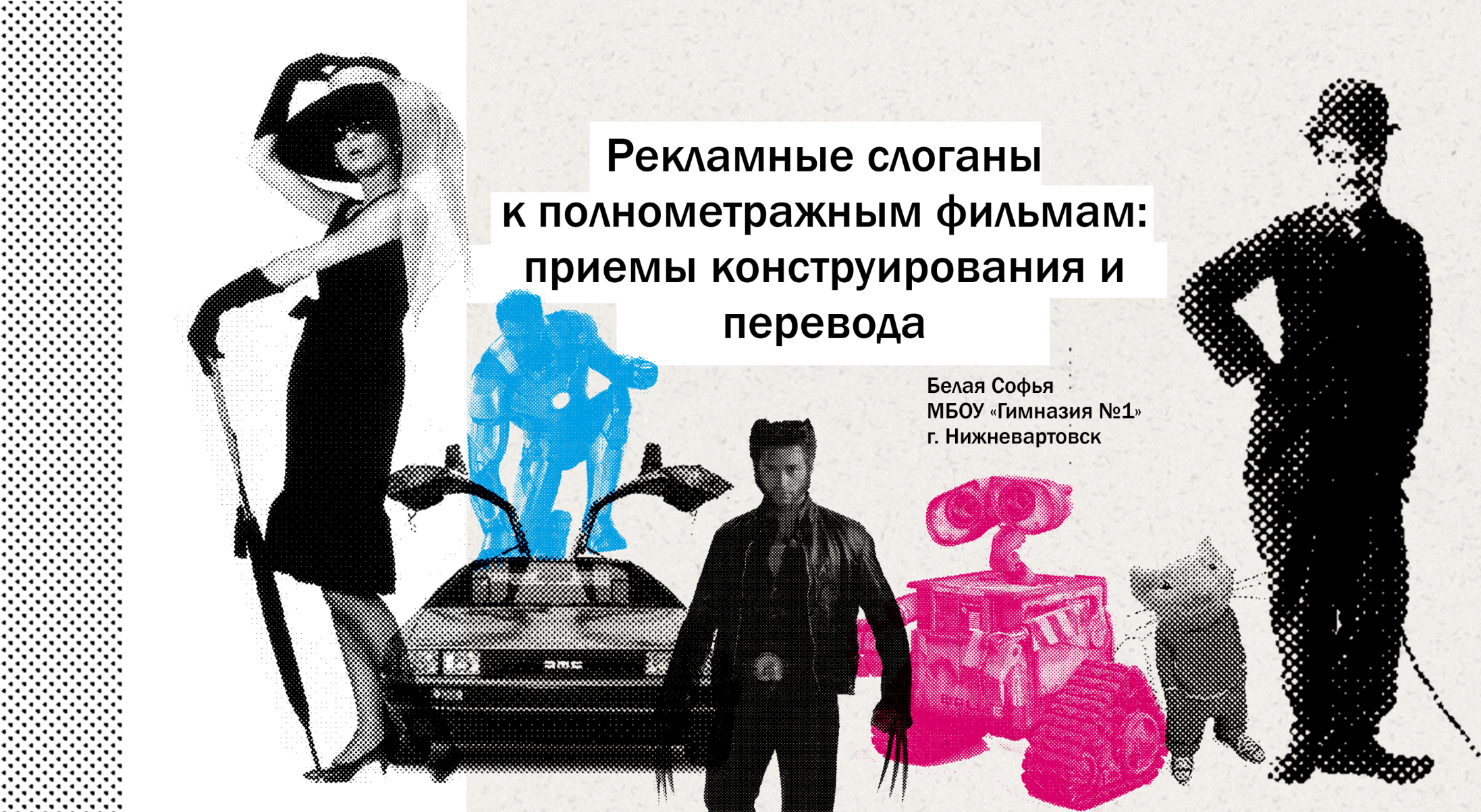 6
Гипотеза   исследования
Краткий формат рекламного слогана к фильму предполагает особый набор лингвистических средств, которые используются копирайтерами в процессе создания слогана и его перевода на другой язык
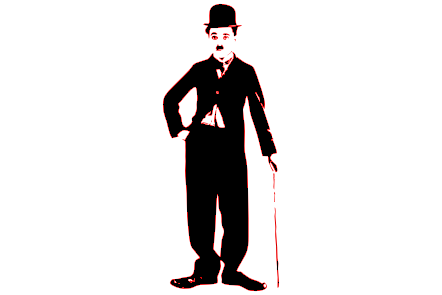 7
[Speaker Notes: В ходе исследования мы выдвинули следующее предположение. Гипотеза исследования: Краткий формат рекламного слогана к фильму предполагает особый набор лингвистических средств, которые используются копирайтерами в процессе создания слогана и его перевода на другой язык]
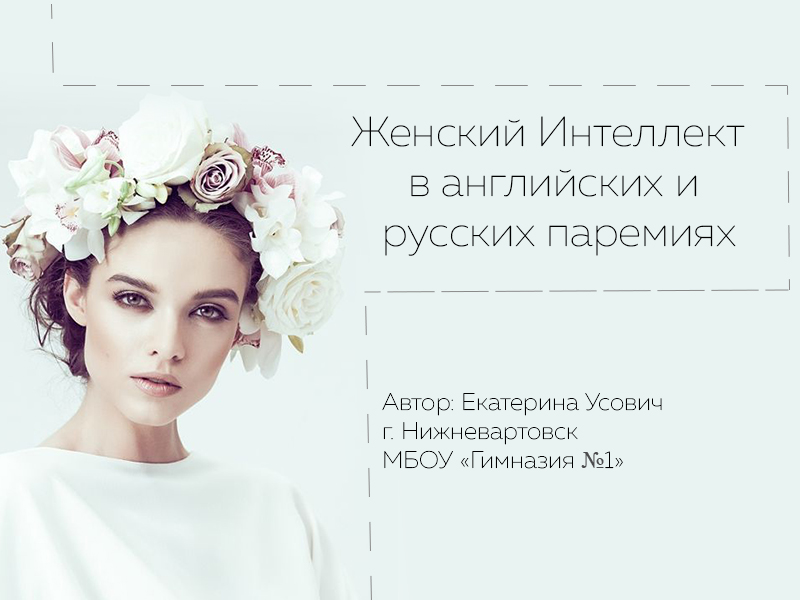 [Speaker Notes: Наша работа посвящена сопоставительному анализу паремий, обозначающих женский интеллект и отражающих «гендерный» код английского и русского языков и культур. 
Актуальность работы несомненна. В настоящее время изучению устойчивых выражений - паремий посвящено множество работ. Эта сфера является предметом изучения сразу нескольких научных направлений, таких как сравнительная типология, фольклористика, паремиология, и конечно, линвокультурология. 
В современной лингвокультурологии одним из важнейших объектов исследования стал сам человек как носитель языка и культуры. А в чем как не в устойчивых выражениях языка находит свое отражение исконное отношение общества в целом к тому или иному предмету? Женский интеллект, несомненно, во все времена привлекал к себе внимание, о чем свидетельствуют и народные сказки, и большое количество общеизвестных пословиц и поговорок в обоих языках. Но одинаково ли отношение к женскому интеллекту в обеих культурах, идентичны ли представления об этом в обоих языках? В этом нам предстоит разобраться.]
тематическая группа «женский интеллект» в русских и английских паремиях обладает определенными признаками, совпадение которых могут  просматриваться в русской и английской языковых культурах
[Speaker Notes: Гипотеза данного исследования состоит в том, что паремии, содержащие тематическую лексику «женский интеллект» обладают определенными признаками, совпадение которых частично просматривается в русской и английской языковых культурах.]
особенности паремий, обозначающих женский интеллект в русском и английском языках
[Speaker Notes: Предмет исследования — лексическое своеобразие устойчивых выражений, обозначающих женский интеллект в сопоставляемых языках.]
Стратегии убеждения в информационно - рекламных текстах туристических сайтов
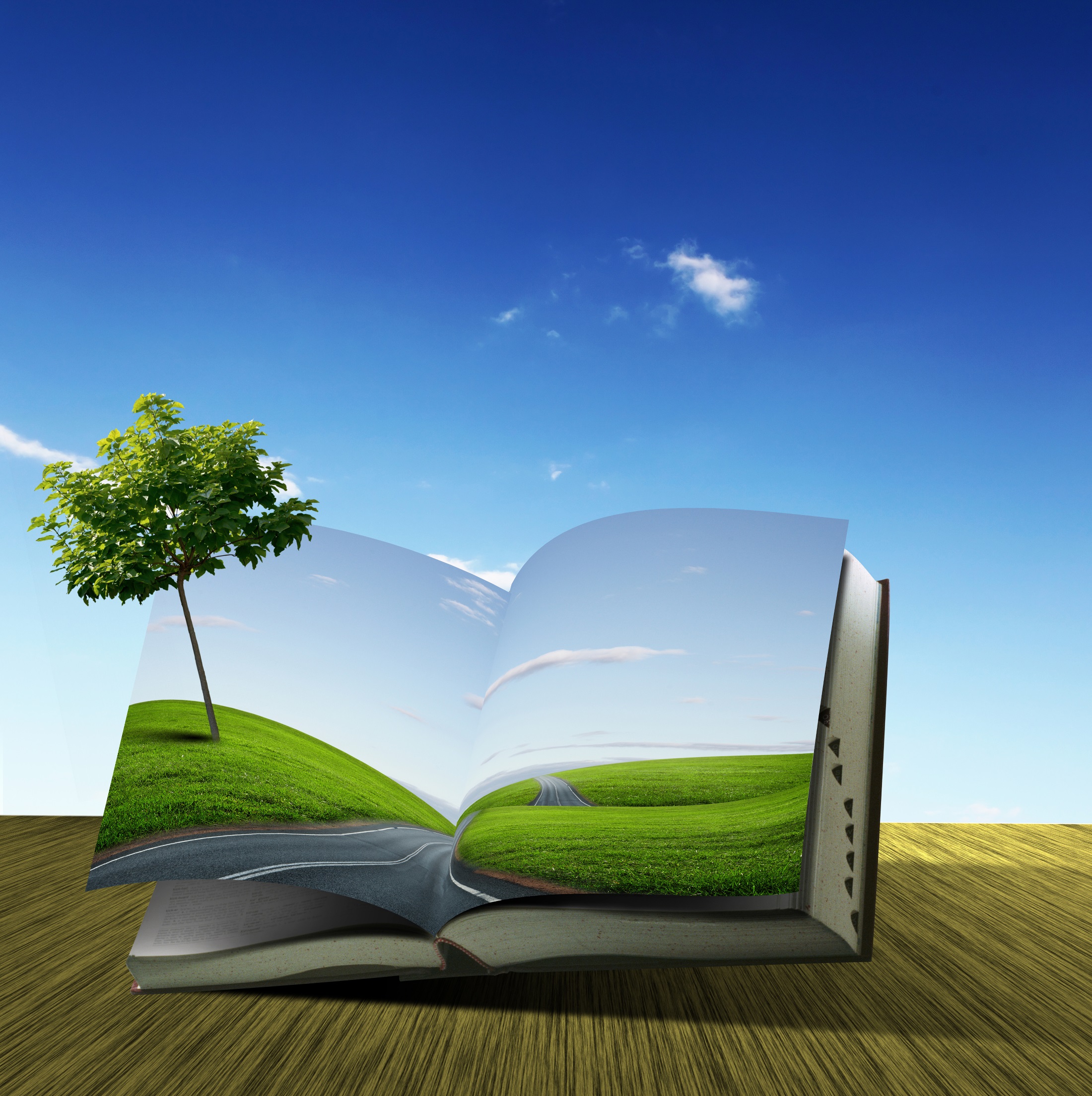 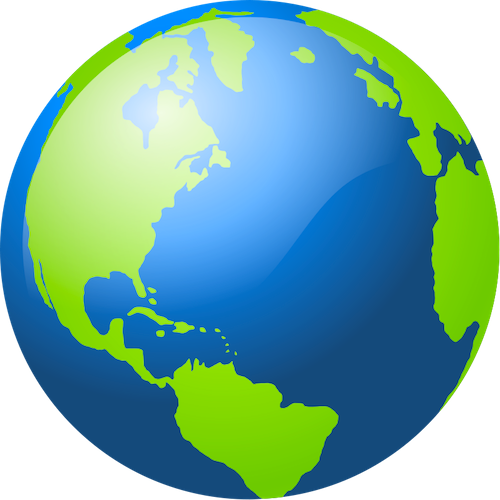 Гипотеза исследования
Для привлечения внимания к коммерческому продукту в туристическом бизнесе в интернет-пространстве используется специфический набор языковых средств и особые стратегии убеждения.
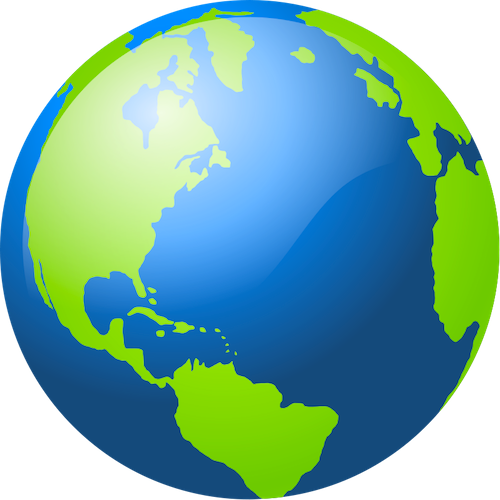 [Speaker Notes: Гипотеза исследования: 
Для привлечения внимания к коммерческому продукту в туристическом бизнесе в интернет-пространстве используется особый набор языковых средств и особые стратегии убеждения.]
Предмет исследования
языковые средства и стратегии убеждения, использующиеся при создании текстов англоязычной интернет-рекламы
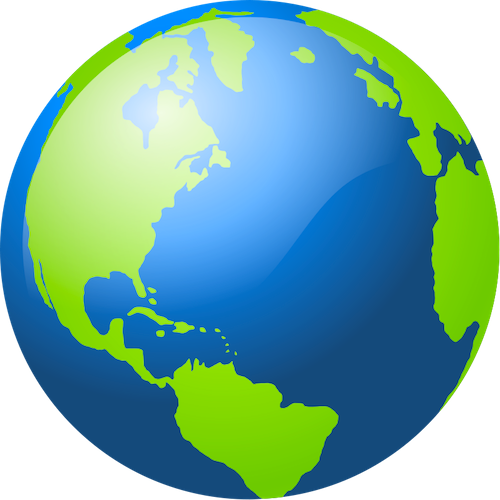 [Speaker Notes: Предмет исследования – языковые средства и стратегии убеждения, использующиеся при создании текстов англоязычной интернет-рекламы.]
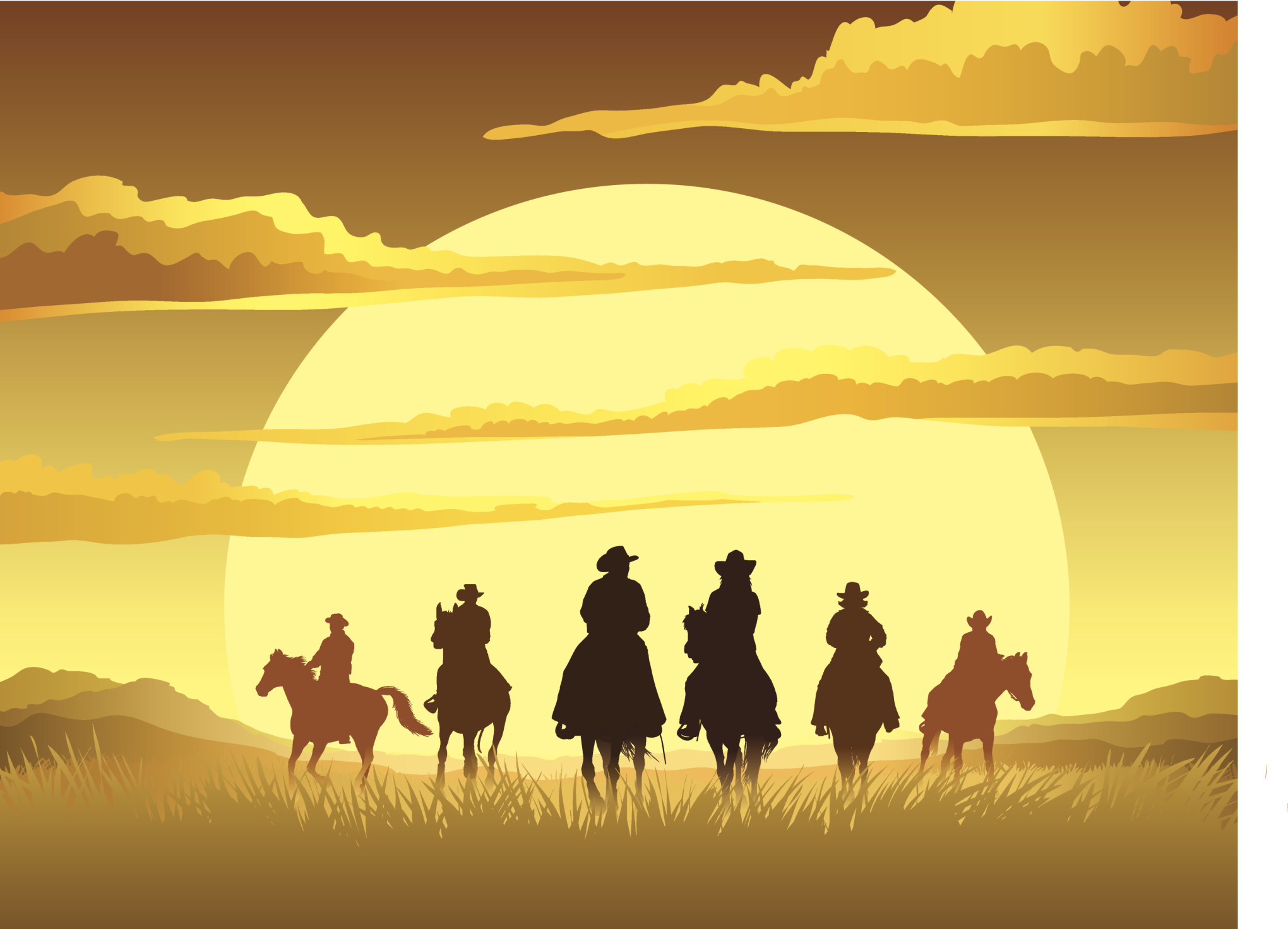 Непереводимое в переводе

Способы перевода реалий на материале  рассказа 
О'Генри 
«Вождь краснокожих»
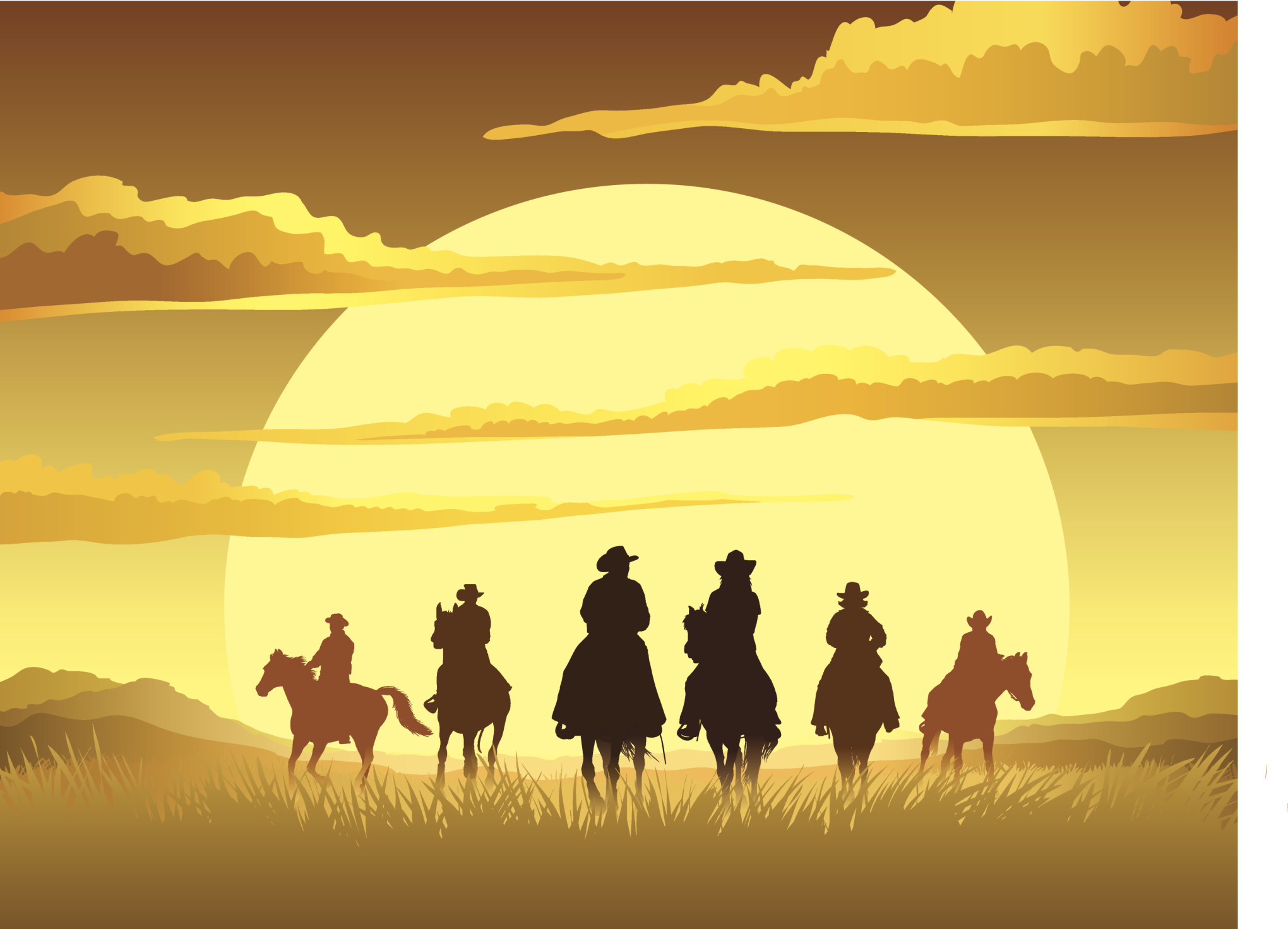 Гипотеза исследования
Успешный перевод социокультурных реалий зависит не только от применения общих правил и способов перевода этих лингвистических единиц, от индивидуальности самого переводчика, но и от исторического времени версии перевода.
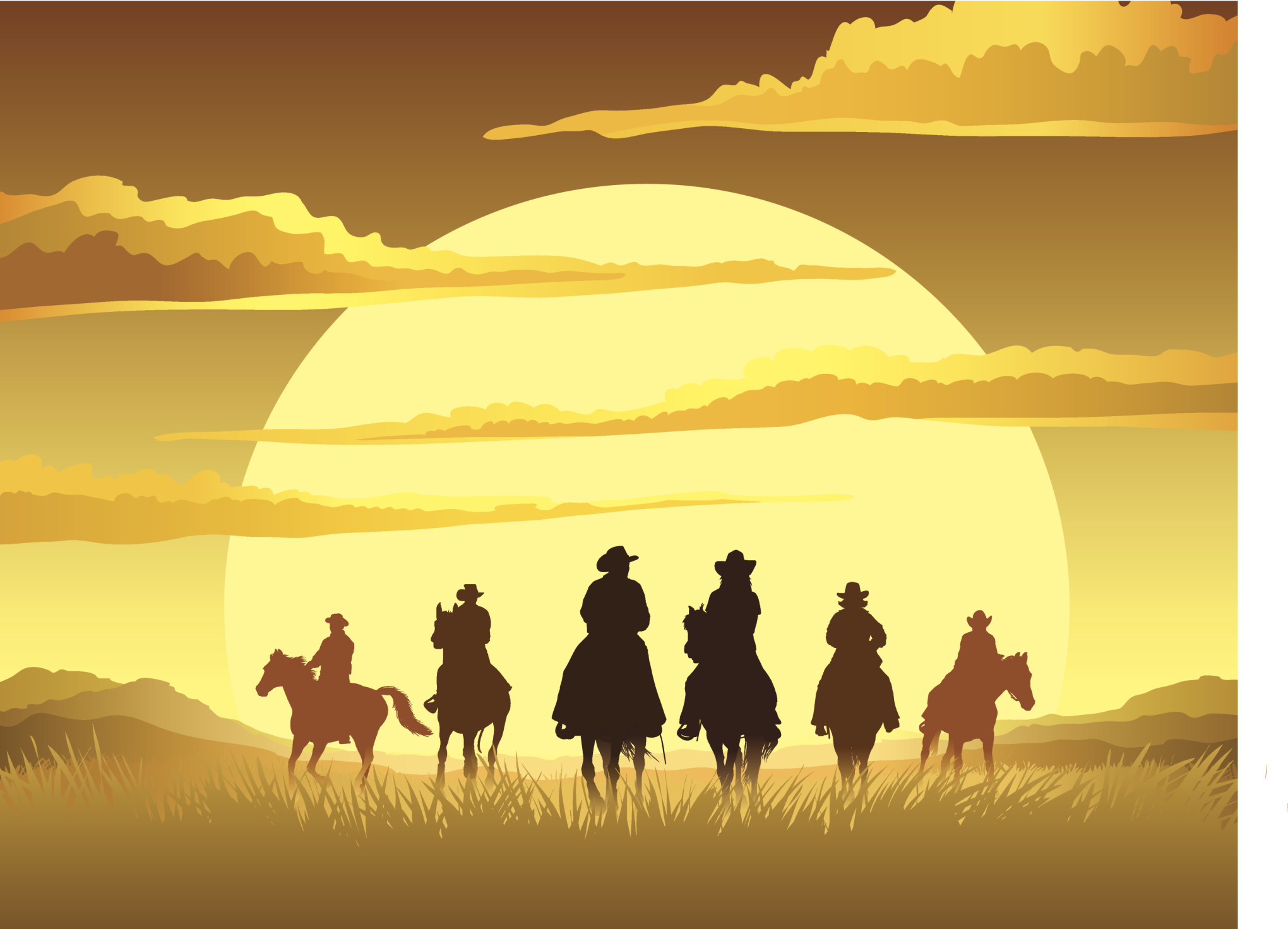 Предмет  исследования
способы перевода реалий и фразеологизмов в художественном тексте
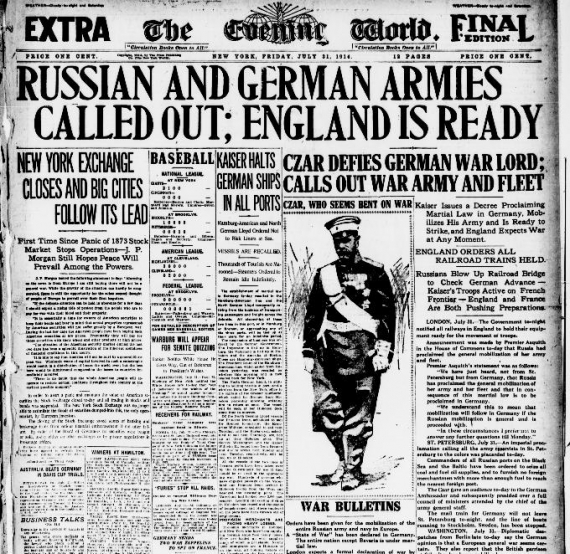 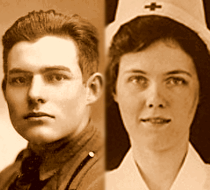 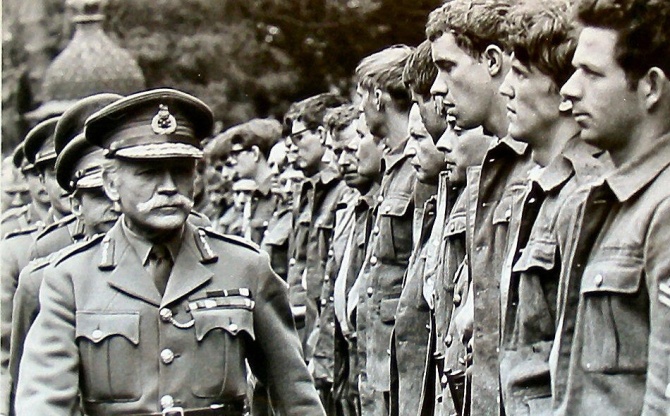 КОНЦЕПТ «ВОЙНА»
 В АМЕРИКАНСКОЙ   ЛИНГВОКУЛЬТУРЕ 
(на материале произведений Эрнеста Хемингуэя «Прощай, оружие» и «Первый взгляд на войну»)
Автор: Диана Хаджимурадова
г. Нижневартовск
МБОУ «Гимназия №1»
[Speaker Notes: Наверное, политическая обстановка в мире никогда не была так обострена, как в данный период времени. Военные действия ведутся во многих точках планеты, и участником большого количества (по данным информационных агентств) военных конфликтов являются Соединенные Штаты Америки. Исторически так сложилось, что североамериканские штаты никогда не переживали масштабные войны на своей территории, если не считать гражданскую войну 1861-1865 годов. Их активное  участие в военных конфликтах в других регионах планеты представляется нам некоторым недопониманием политической элитой страны того, чем является война, что она приносит с собой, и каковы ее последствия.]
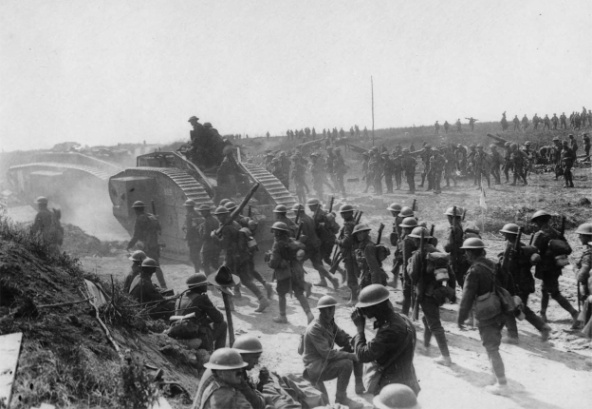 Гипотеза исследования
Концепт «ВОЙНА» как сложный лингвокультурный знак состоит из компонентов, тесно связанных как с исторической памятью народа, так и с личным опытом его представителей и, в частности, Э. Хемингуэя.
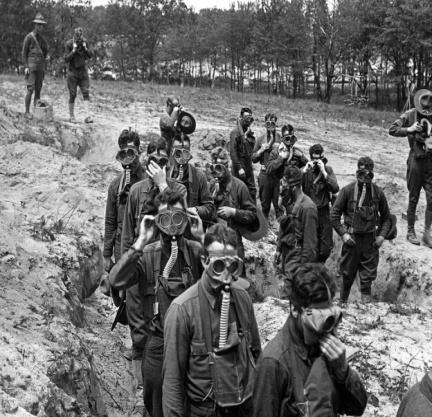 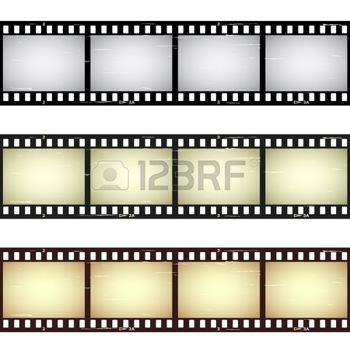 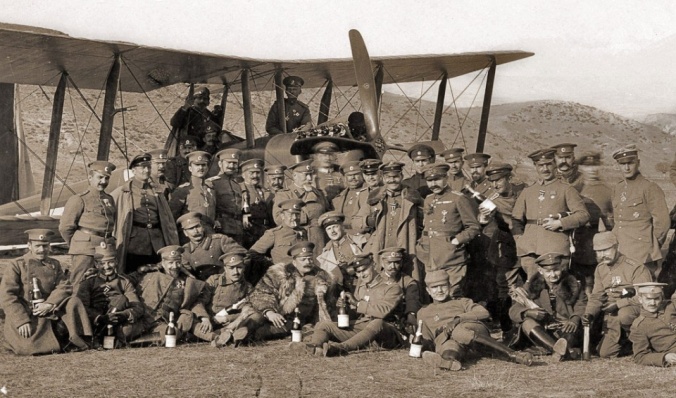 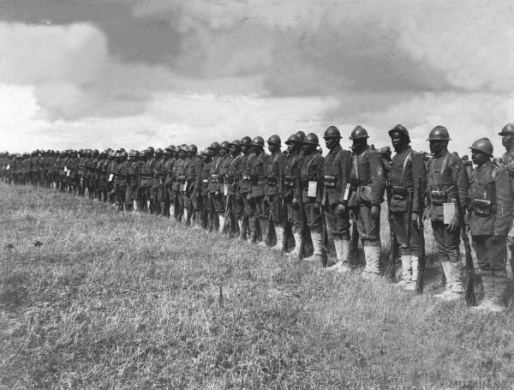 18
[Speaker Notes: Таким образом, гипотеза исследования. Концепт «война» как сложный лингвокультурный знак состоит из компонентов, тесно связанных как с исторической памятью народа, так и с личным опытом его представителей и, в частности, Э. Хемингуэя.]
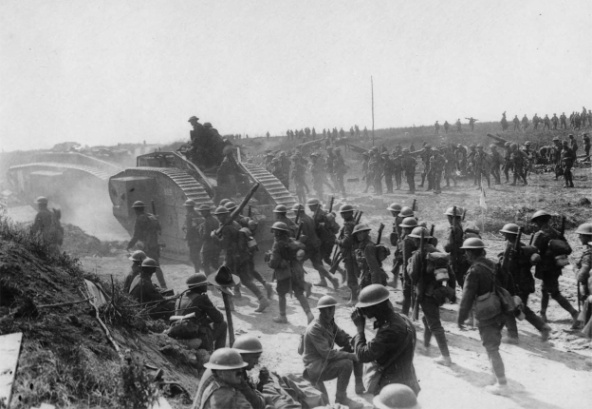 Объект исследования: 
Концепт «ВОЙНА» в произведениях Эрнеста Хемингуэя.
Предмет исследования:
Индивидуально-авторские составляющие концепта «ВОЙНА», реализующиеся в романе Э. Хемингуэя «Прощай оружие» и репортаже «Первый взгляд на войну».
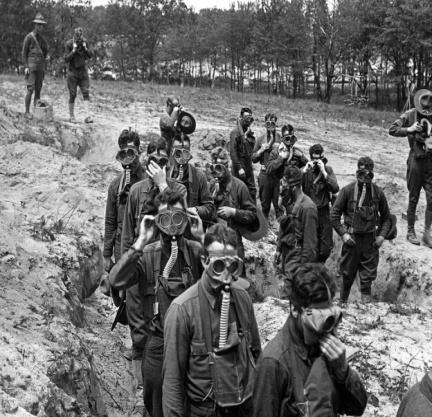 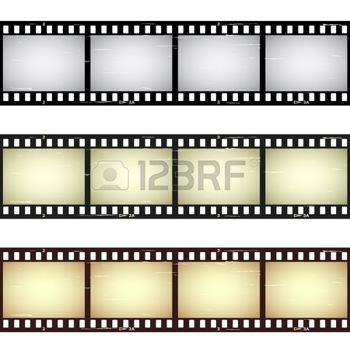 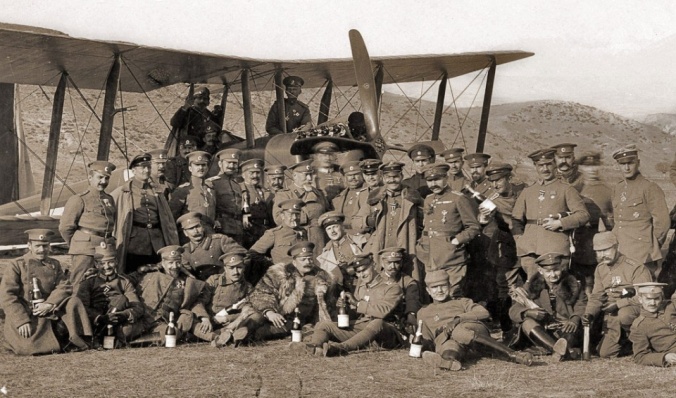 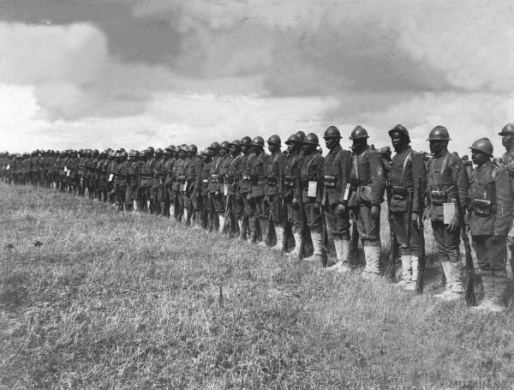 19
[Speaker Notes: Актуальность и новизна данной работы заключается в изучении индивидуально-авторских составляющих конкретного культурно значимого концепта.
Исследования лингвокультурных составляющих концепта привлекает теоретиков языка, поскольку это предоставляет возможность обобщить культуру народа, говорящего на данном языке, глубже изучить связь ментальности и языка.
Мы, в свою очередь, сделали скромную попытку подвергнуть анализу концепт «война» на основе произведений Э.Хемингуэя «Прощай, оружие» и репортажа «Первый взгляд на войну».
Итак, объект исследования: Концепт «война» в произведениях Эрнеста Хемингуэя.
Предмет исследования: индивидуально-авторские составляющие концепта «война», реализующиеся в романе Э. Хемингуэя «Прощай оружие» и репортаже «Первый взгляд на войну»]
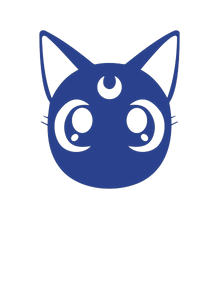 МАНГА
КАК КРЕОЛИЗОВАННЫЙ ТЕКСТ:
ЕДИНСТВО ЯЗЫКОВОГО И ИКОНИЧЕСКОГО КОМПОНЕНТОВ
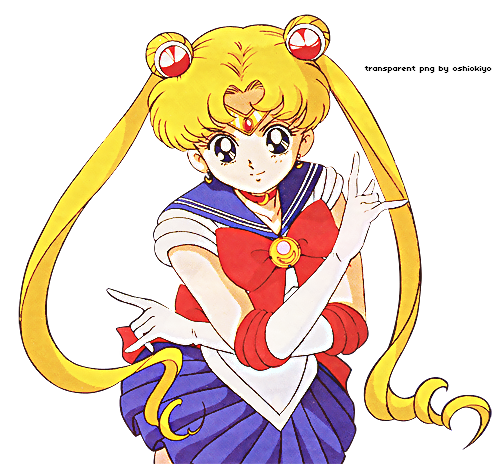 Автор: Лидия Ярапова 10Б класс
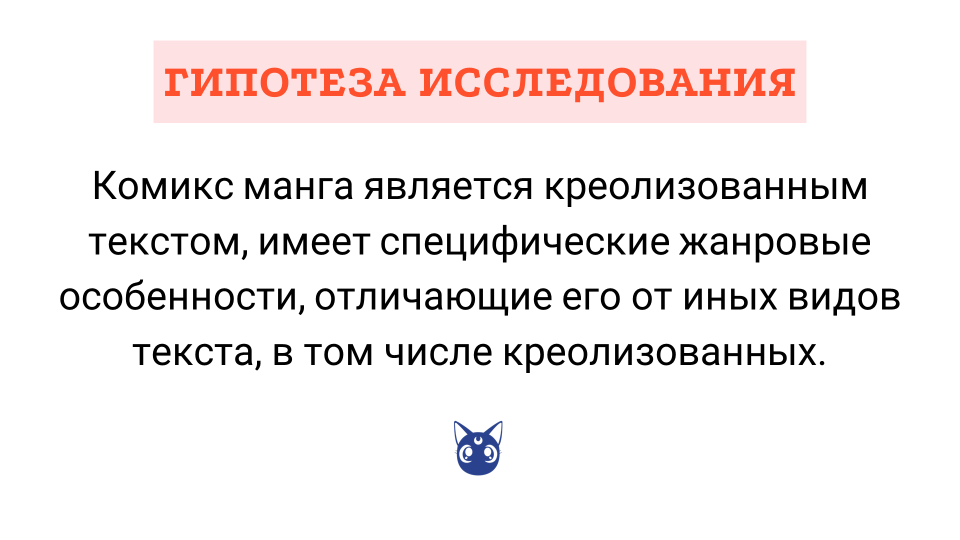 ПРЕДМЕТ ИССЛЕДОВАНИЯ
Особенности манга как креолизованного 
текста.
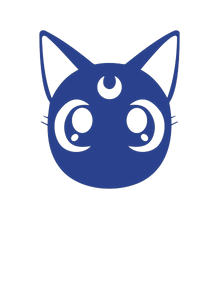 Основная идея будет воплощена тогда, когда содержание рекламного объявления отвечает так называемой формуле AIDCA. То есть: реклама должна привлекать внимание (attention), удерживать интерес (interest), создавать желание (desire), добиваться доверия (confidence) и требовать покупательного действия (action).
(А.Н.Назайкин)
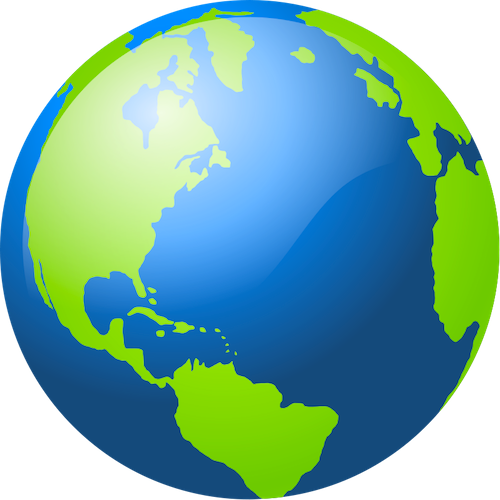 [Speaker Notes: В наале моего выступления позвольте привести цитату известного российского рекламиста из Новосибирска, доктора филологических наук, Александра Николаевича Назайкина. (цитата)



В современных условиях  интенсивного распространения информации в электронной среде, стремительного развития информационных технологий исследование особенностей эффективного речевого воздействия, языковых способов привлечения внимания,  становится все более значимым. 
Сферу туризма сложно представить себе без рекламы. Реклама туризма это собственно один из видов коммерческой рекламы, объект которой имеет виртуальный характер: это особый способ формирования спроса на туристический продукт, а также создание образа туристического агентства.]
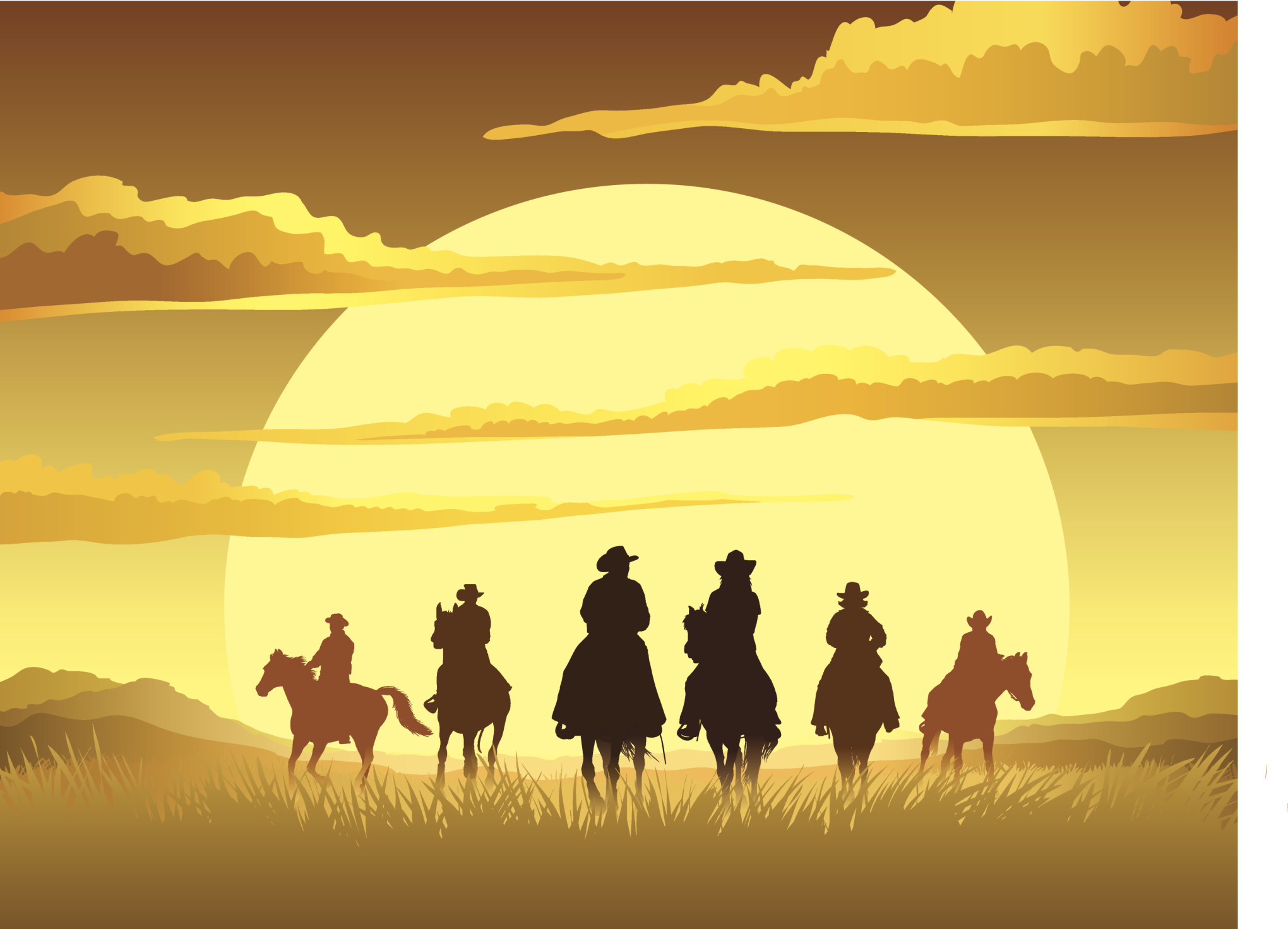 В переводе я передаю не слово в слово, а мысль в мысль…
Иероним, богослов, 
переводчик Библии 

При переводе следует добираться до  непереводимого,
только  тогда можно по- настоящему познать чужой народ, чужой язык.
И.В. Гете
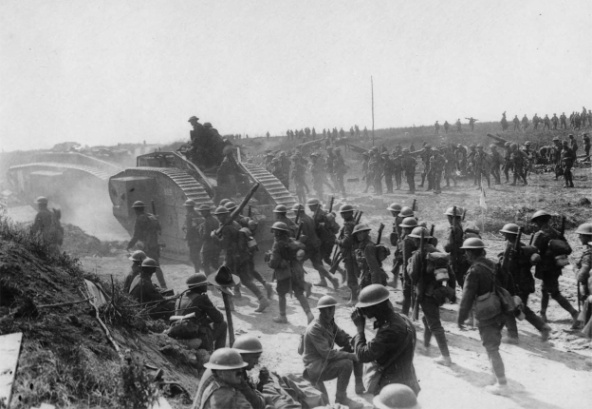 Язык может открыть дорогу, как к пониманию стиля личности, так и к событиям жизни прошедших поколений.
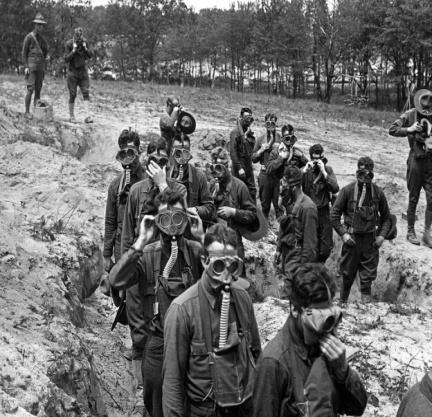 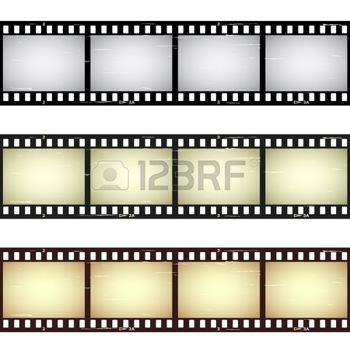 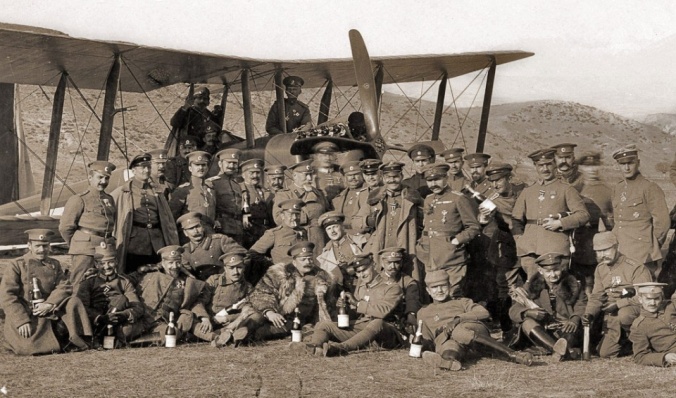 Луи Ельмслев
(Пролегомены к теории языка. Перевод с английского. Серия «Лингвистическое наследие ХХ века», 2006. 248 с.)
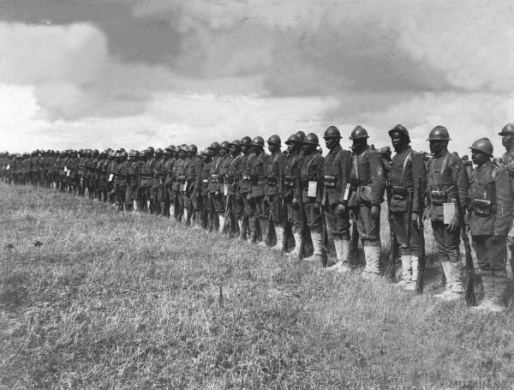 25
[Speaker Notes: Луи Ельмслев сказал:
Язык может открыть дорогу, как к пониманию стиля личности, так и к событиям жизни прошедших поколений.]
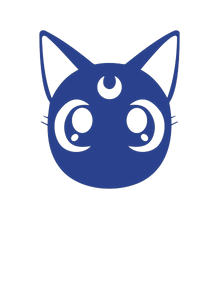 Как бы я пережил свое девятилетие без Бака Роджерса? Десятилетие без Тарзана? Как бы я жил
без любимых Попая и Микки Мауса в свои двенадцать? Какой бы была жизнь, если бы в четырнадцать мои небеса не рассекал Флеш Гордон? Вспомнить можно еще множество комиксов, прочитанных за прожитые годы. Они изменили мою жизнь навсегда и с ранних лет научили тому, как писать сценарии. Как вам такое! 
                                                              (Рэй Бредбери)
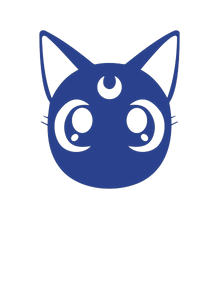 Единственные настоящие поэты нашего времени служат в рекламных агентствах 

(Tennessee Wiliams, 
A Streetcar Named Desire)
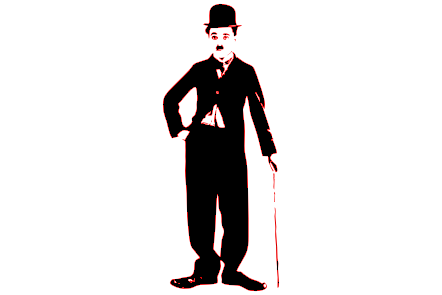 27
[Speaker Notes: «Единственные настоящие поэты нашего времени служат в рекламных агентствах» , сказалТеннесси Уильямс. Действительно, рекламный слоган является в наши дни своего рода социокультурным феноменом. Он имеет реальное влияние и воздействует на общественное сознание в силу своей широчайшей распространенности во всех видах СМИ.
В наше время реклама окружает нас, рекламные тексты мы видим ежедневно и в средствах массовой информации, и просто на улице, в кафе, в магазинах и, конечно, в кинотеатрах. Что же стоит за понятием «реклама»?]